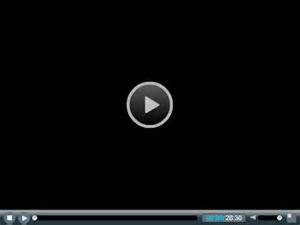 HAVE FUN + Watch Video	= 玩得开心 + 看视频 	= Wán dé kāixīn  + Kàn shìpín=
Be quiet 安靜 ĀnjìngSit down 坐下  Zuò xiàLook at me 看着我  Kànzhe wǒListen to me 听我说   Tīng wǒ shuō
Answer me 回答我  Huídá wǒ
.
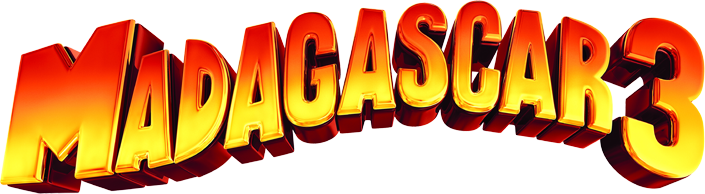 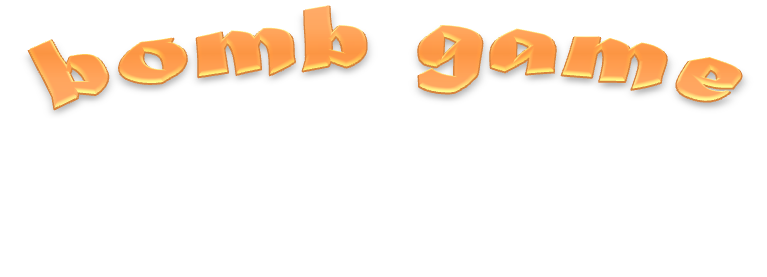 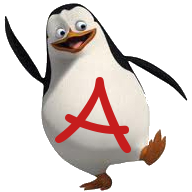 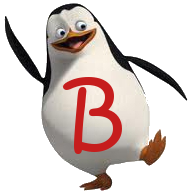 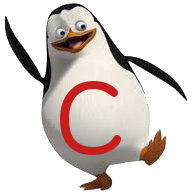 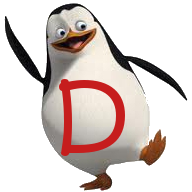 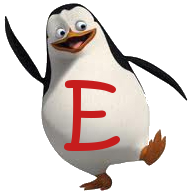 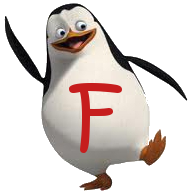 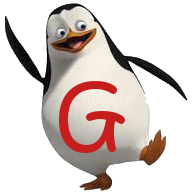 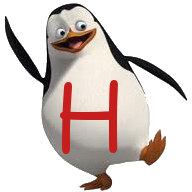 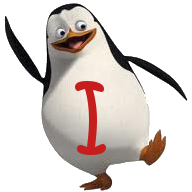 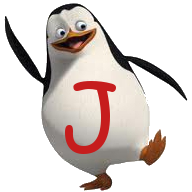 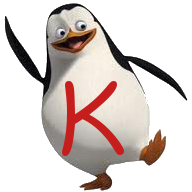 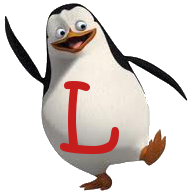 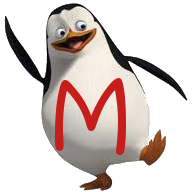 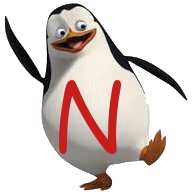 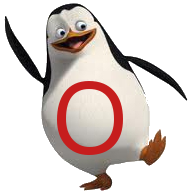 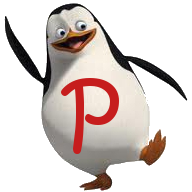 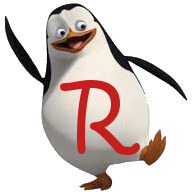 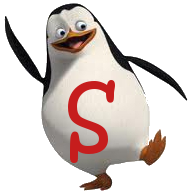 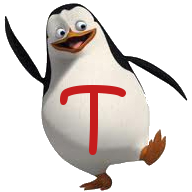 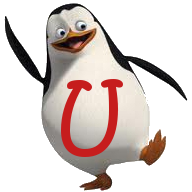 What season is it?
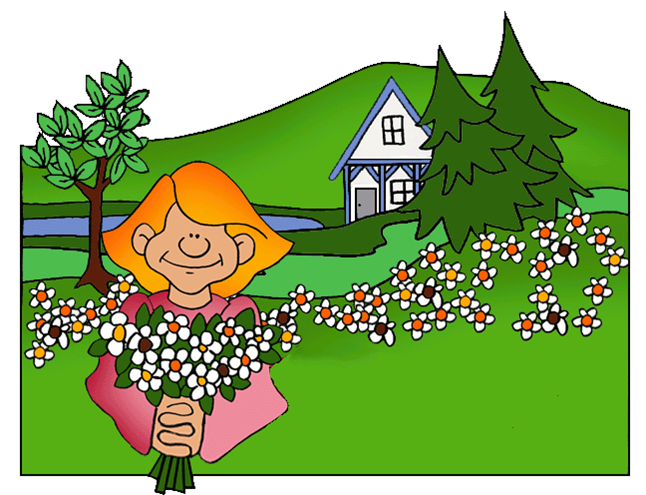 It’s spring.
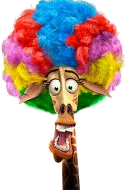 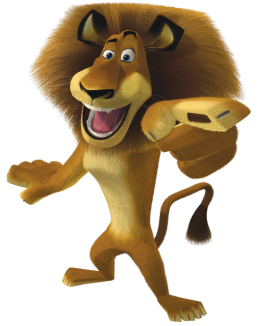 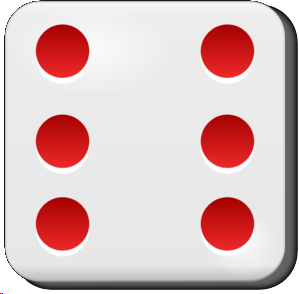 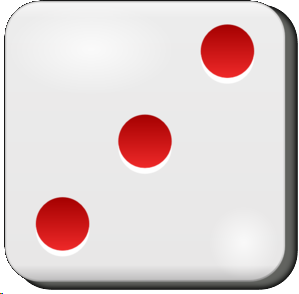 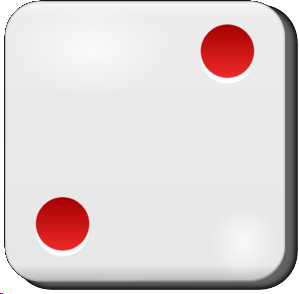 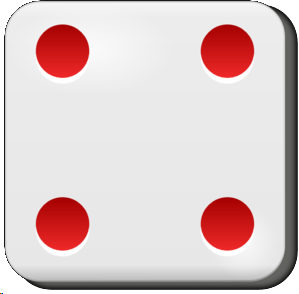 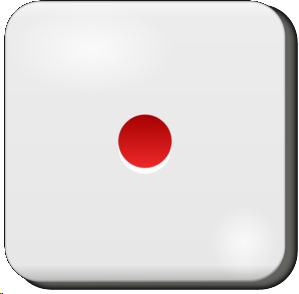 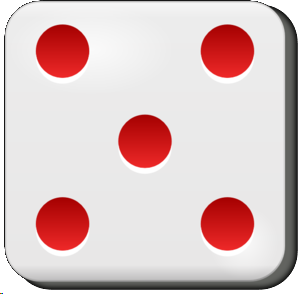 1 point
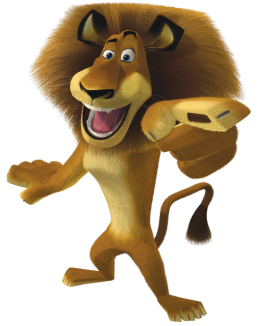 What season is it?
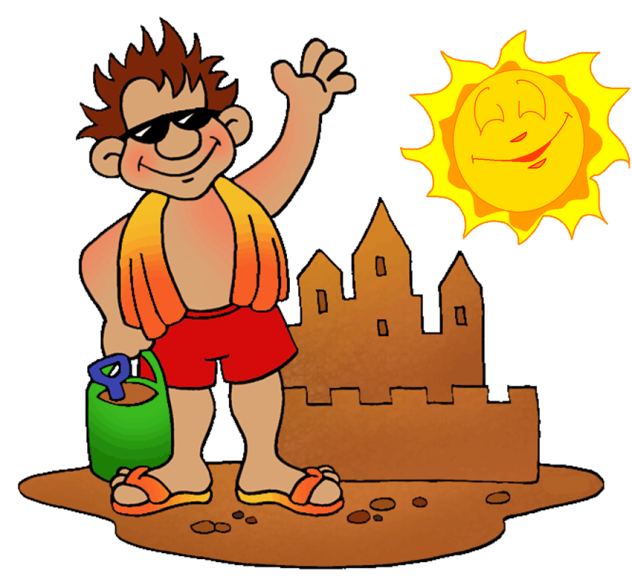 It’s summer.
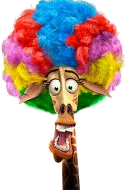 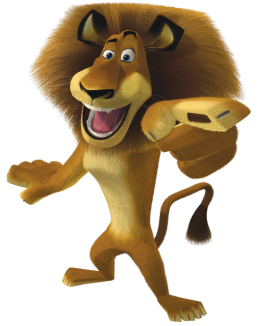 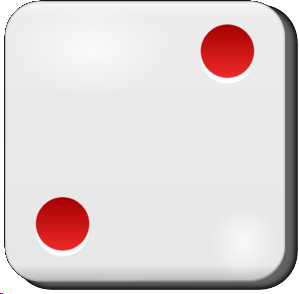 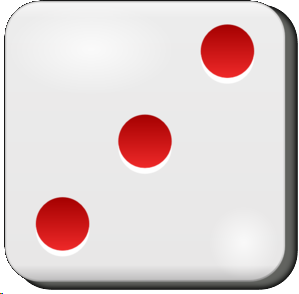 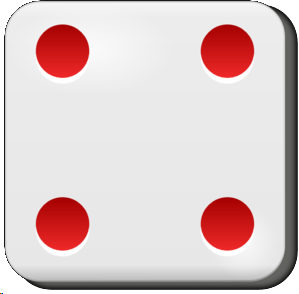 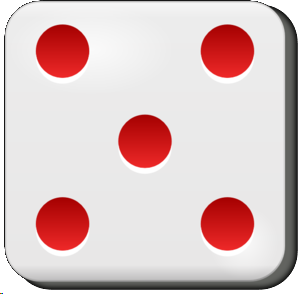 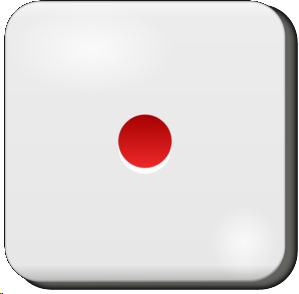 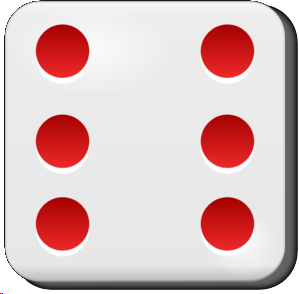 6 points
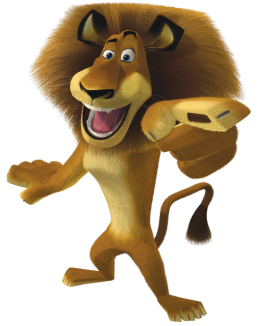 What season is it?
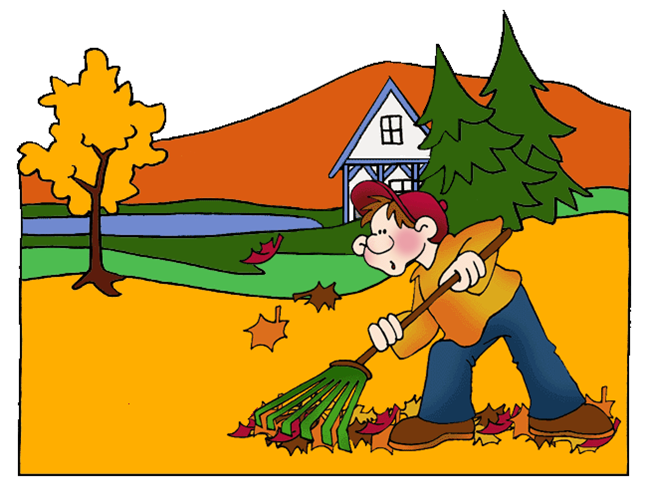 It’s autumn.
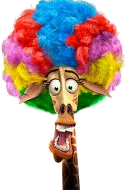 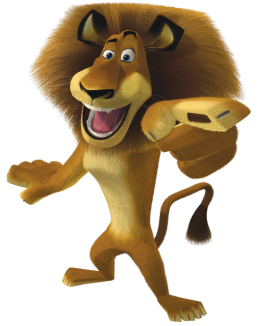 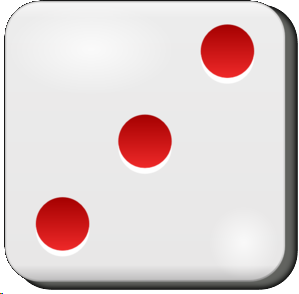 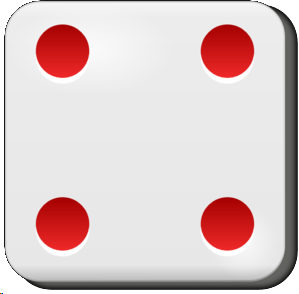 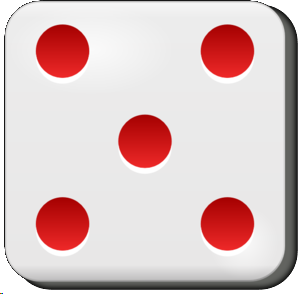 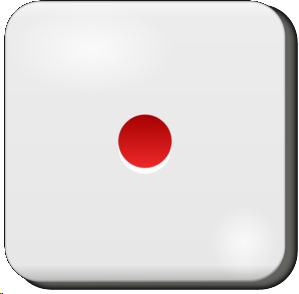 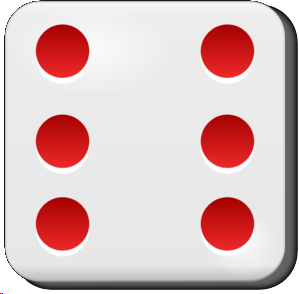 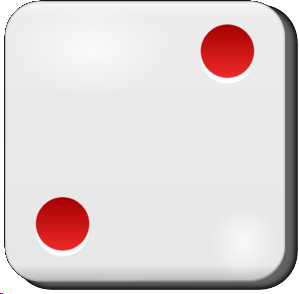 2 points
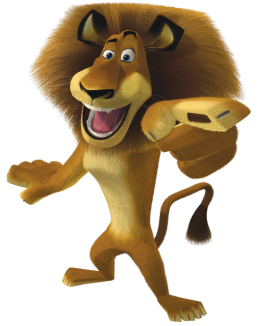 What season is it?
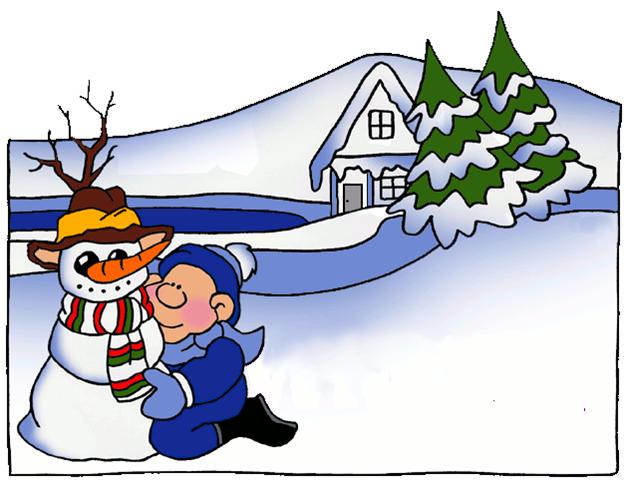 It’s winter.
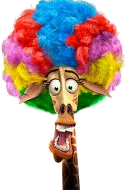 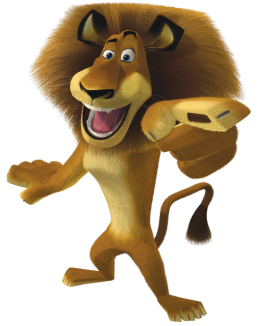 Pick a crate!
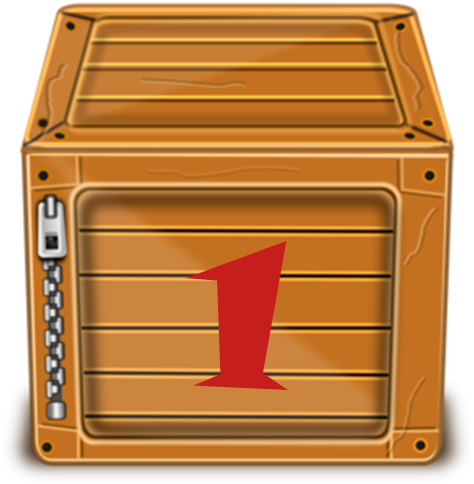 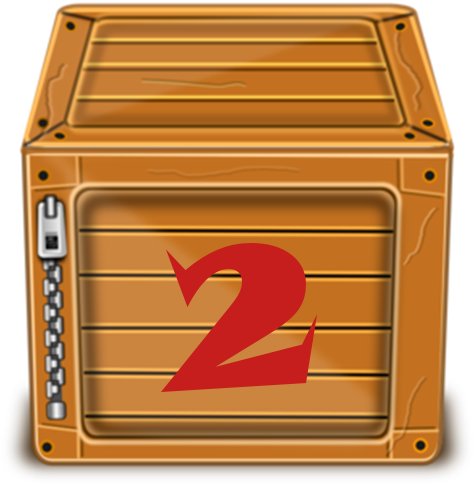 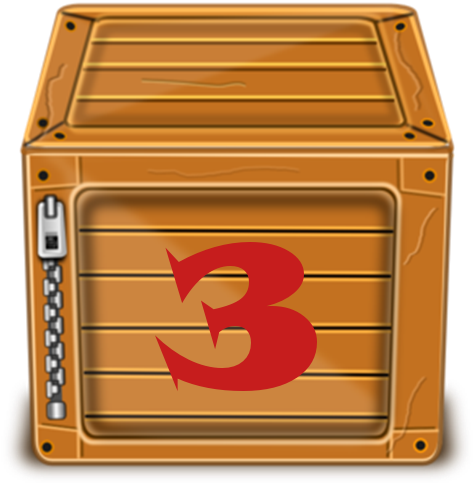 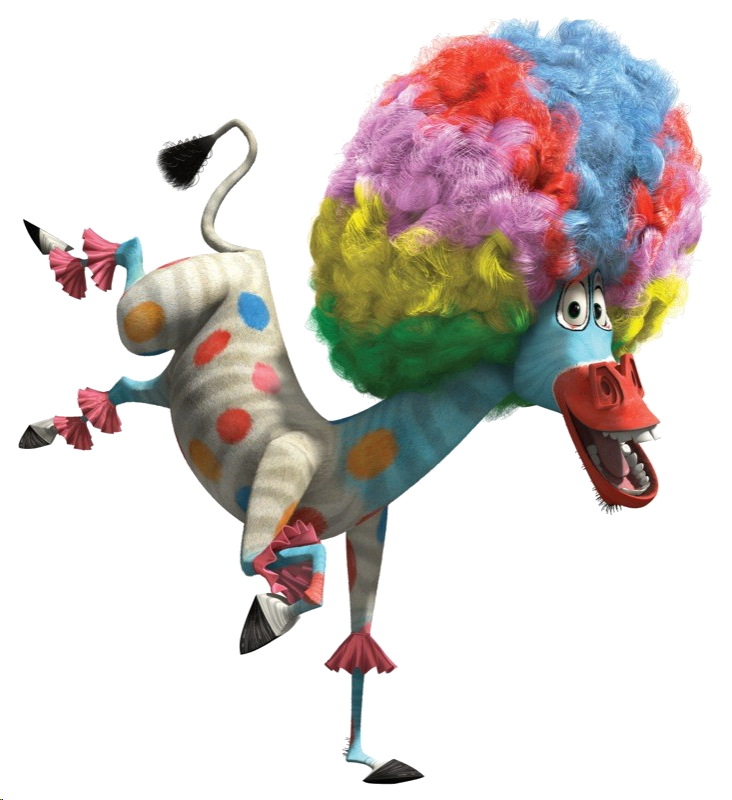 add 10 points
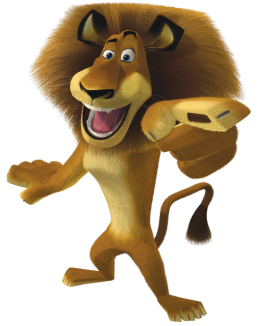 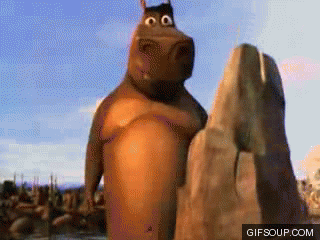 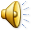 Steal 3 points.
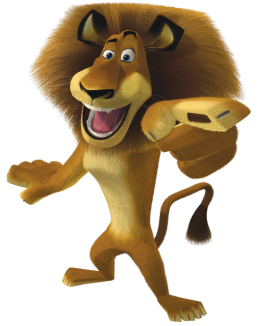 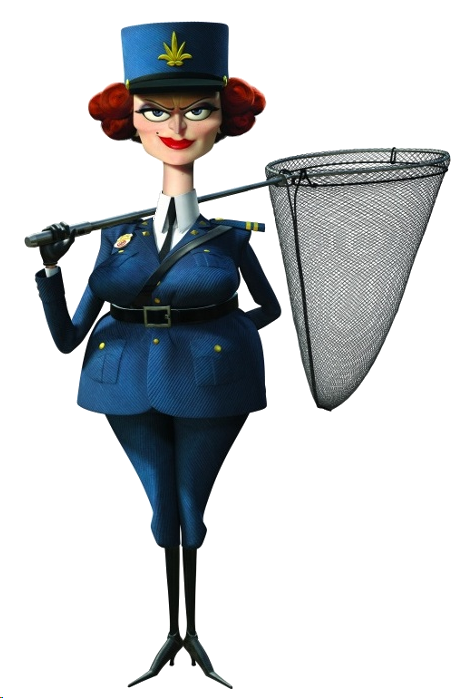 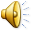 Everyone lose 5 points
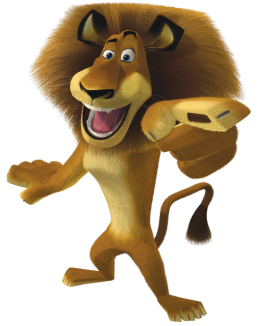 It’s autumn. I…
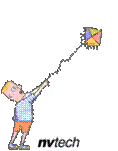 fly a kite.
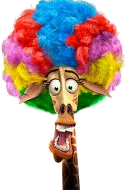 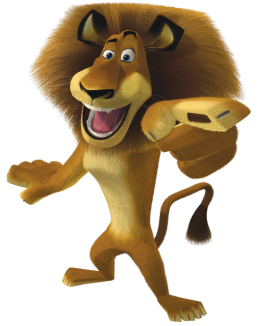 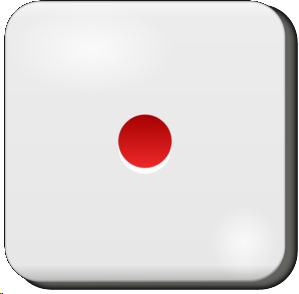 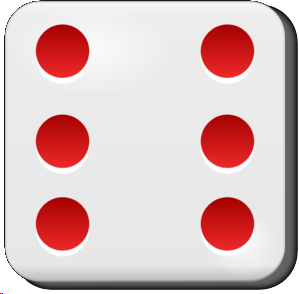 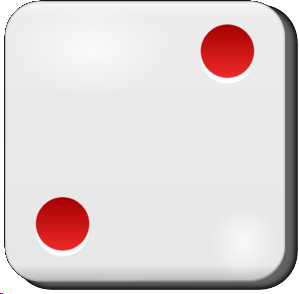 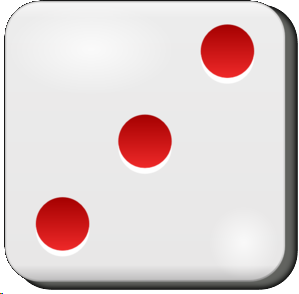 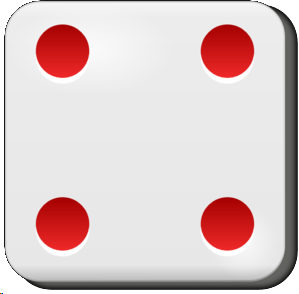 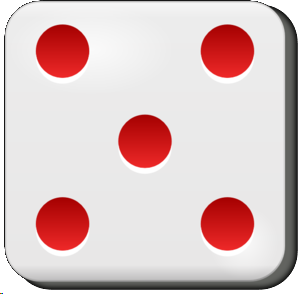 5 points
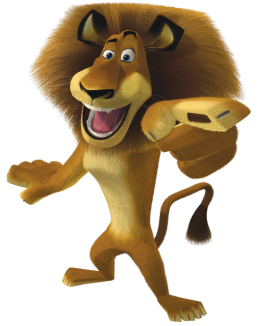 It’s spring. I…
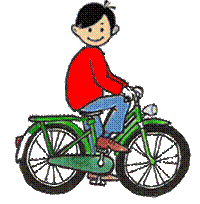 ride a bicycle.
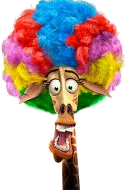 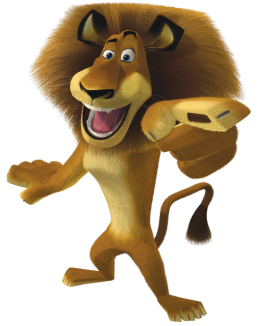 Pick a crate!
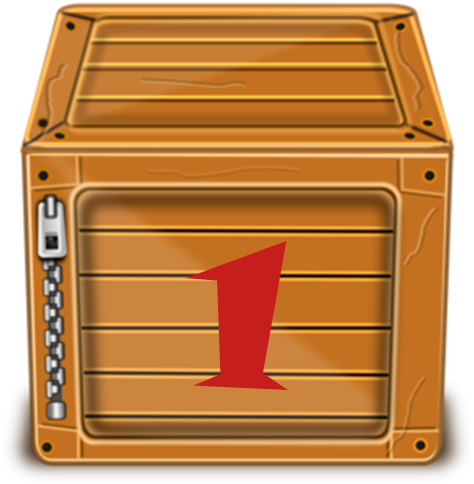 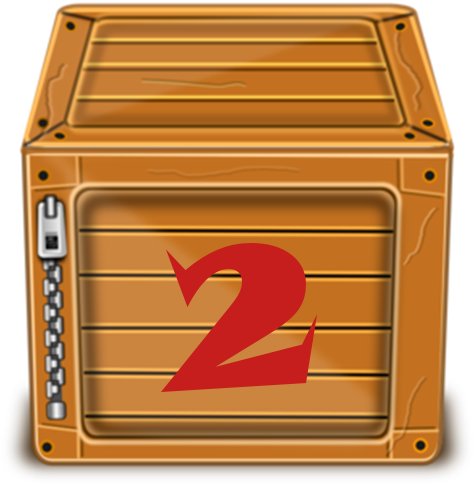 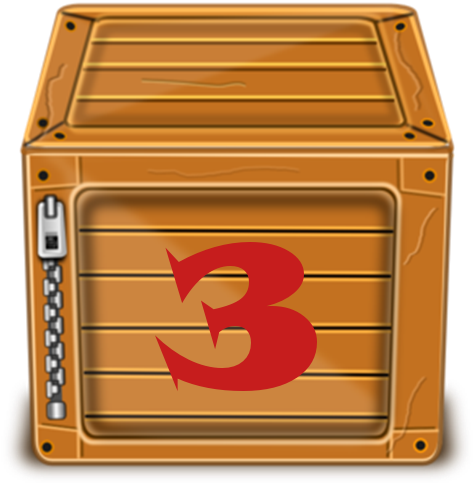 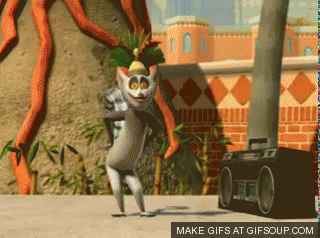 9 points
You like to move it!
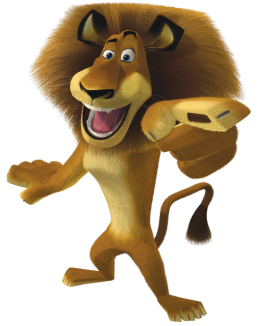 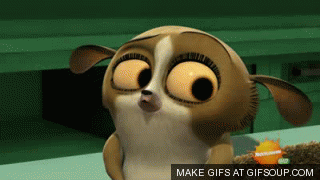 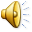 Lose 2 points.
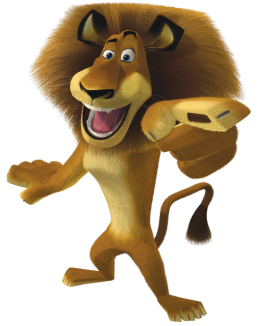 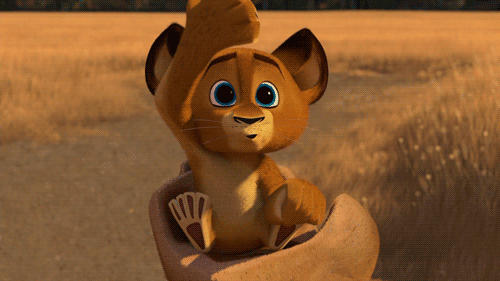 Steal 3 points.
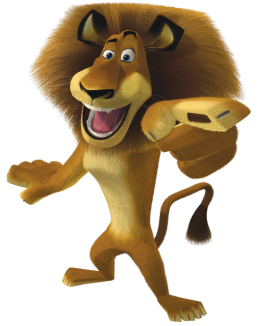 It’s winter. I…
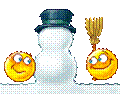 make a snowman.
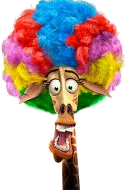 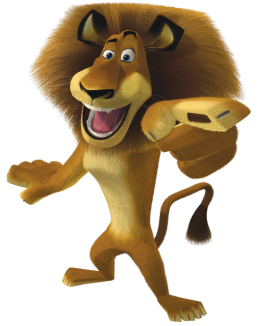 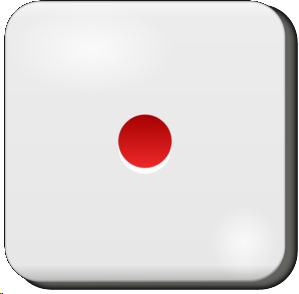 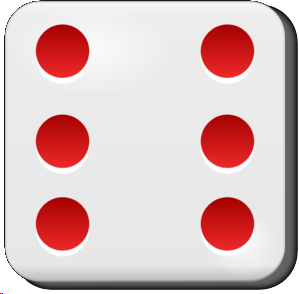 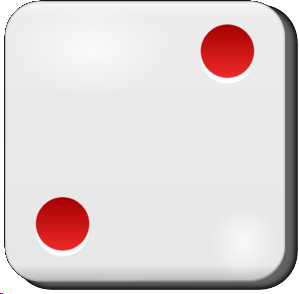 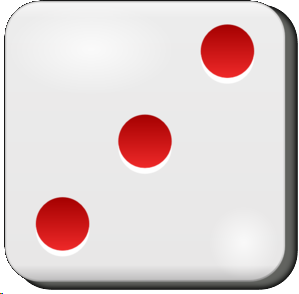 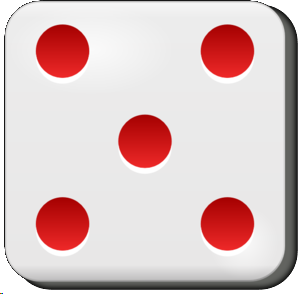 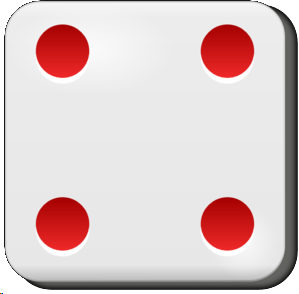 4 points
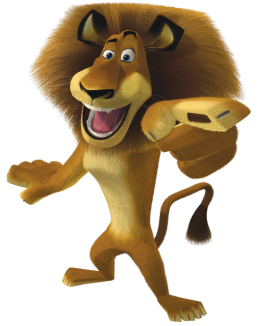 It’s summer. I…
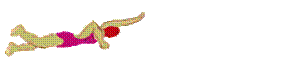 swim..
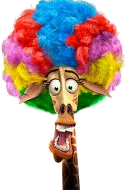 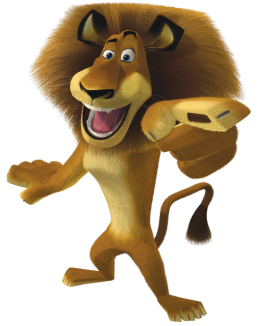 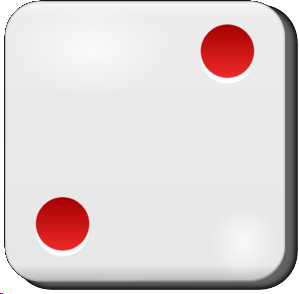 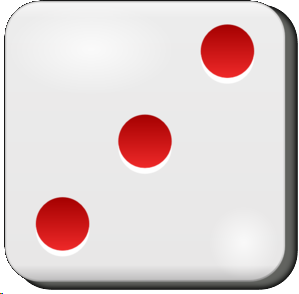 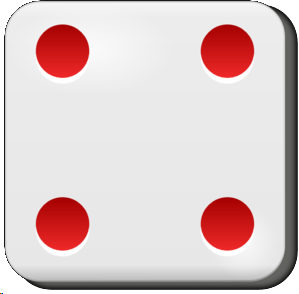 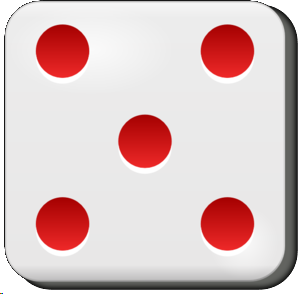 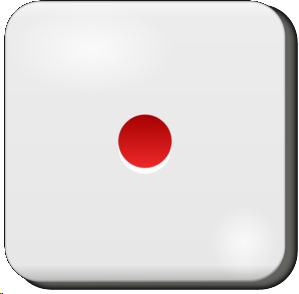 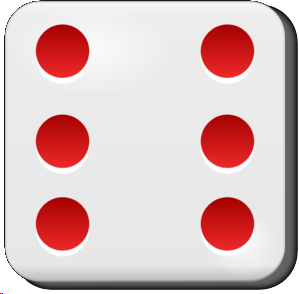 6 points
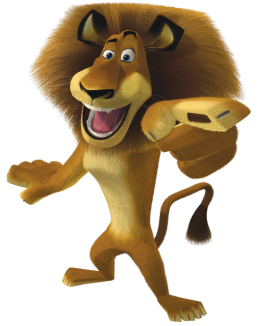 Let’s…
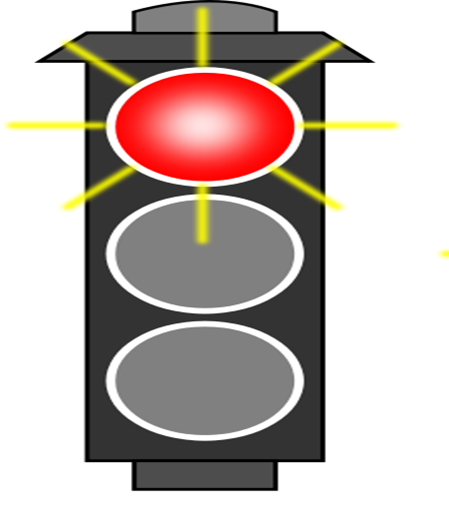 Stop.
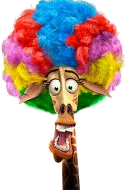 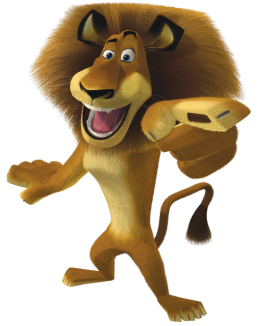 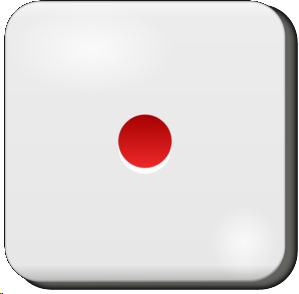 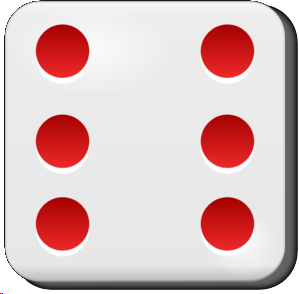 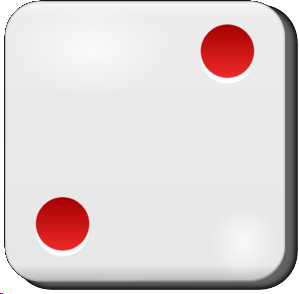 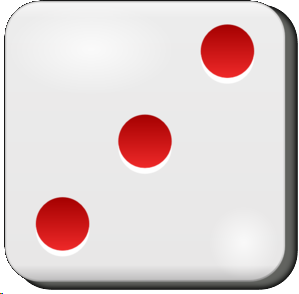 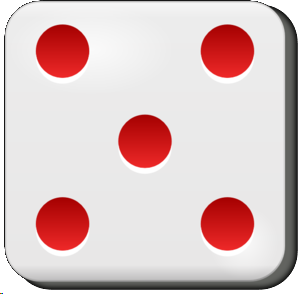 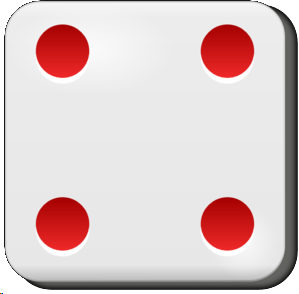 4 points
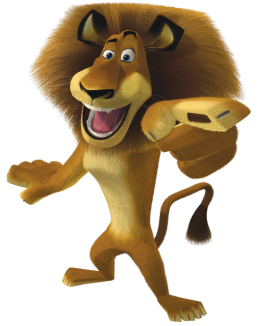 Let’s…
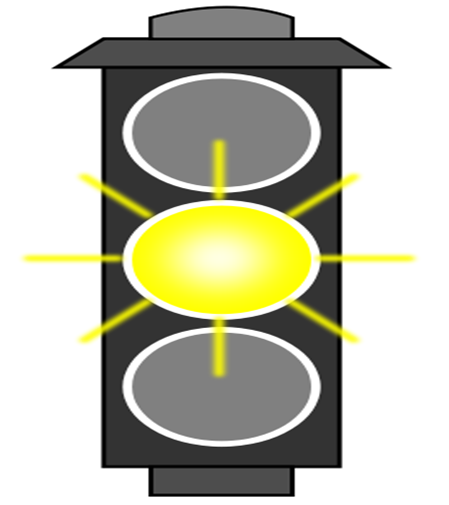 wait..
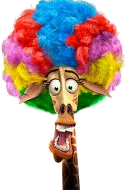 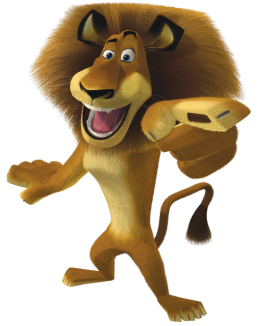 Pick a crate!
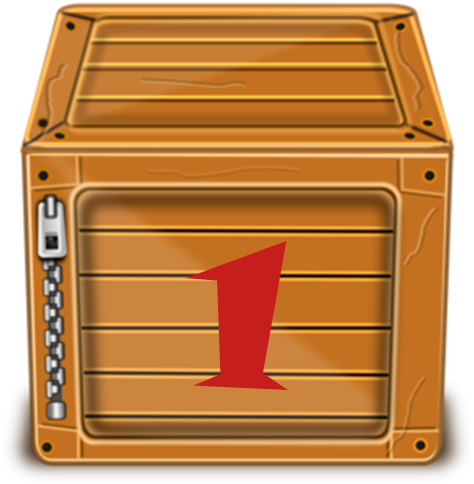 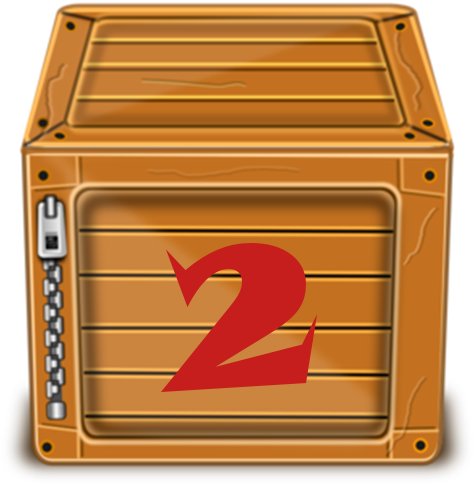 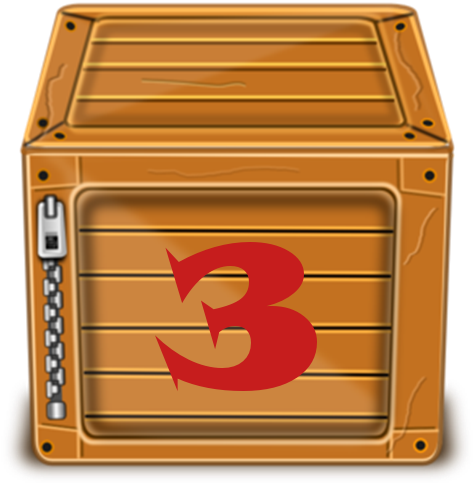 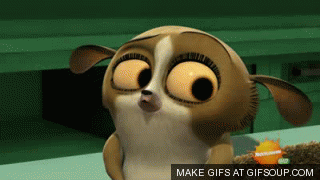 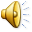 Lose 3 points.
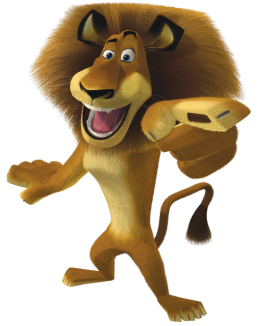 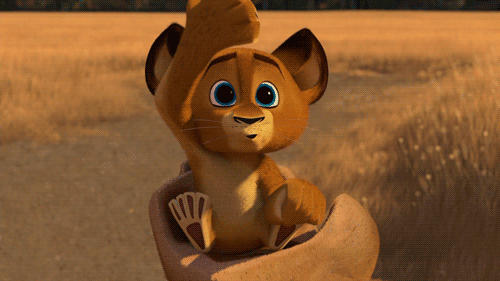 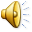 Steal 3 points.
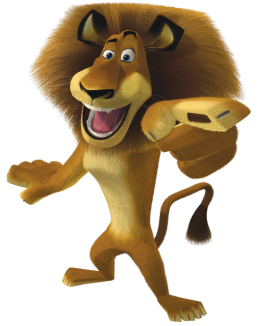 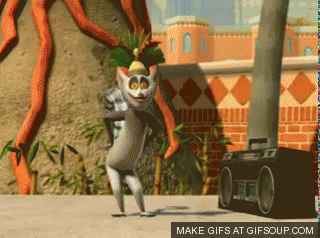 8 points
You like to move it!
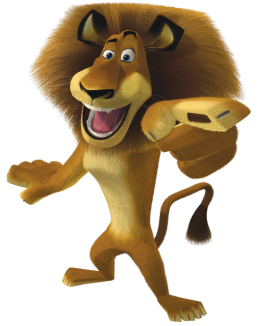 Let’s…
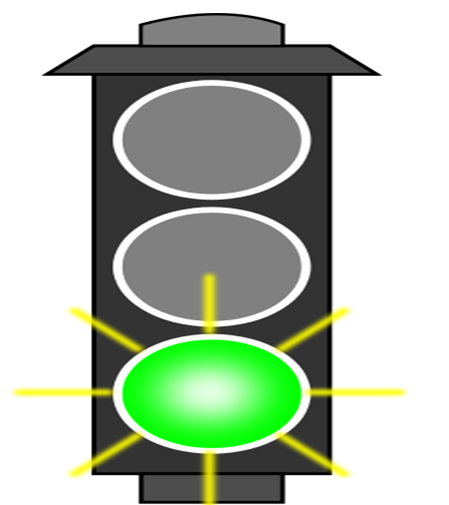 go.
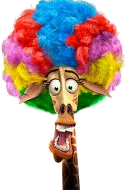 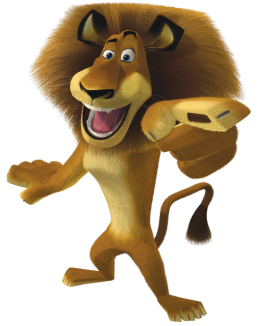 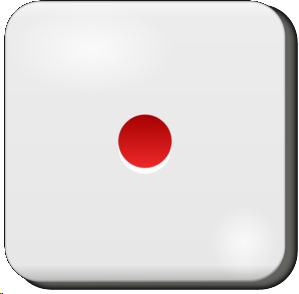 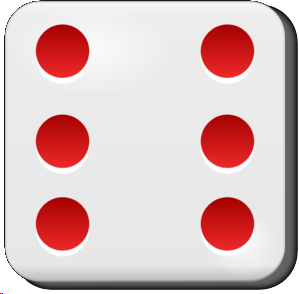 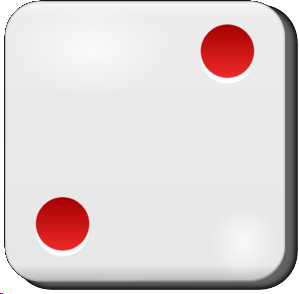 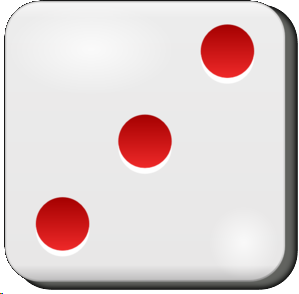 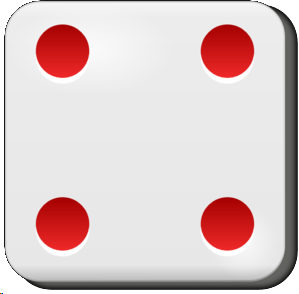 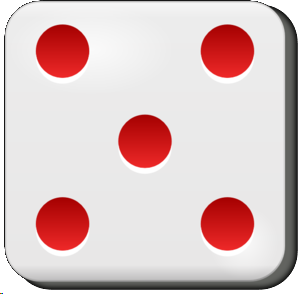 5 points
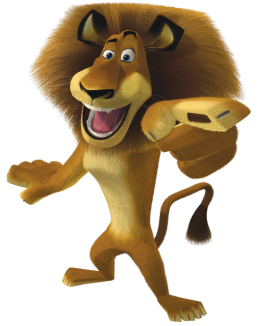 Look at the light.
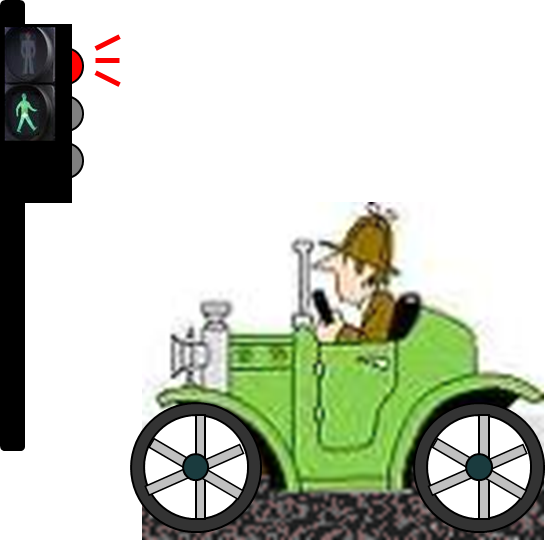 It’s red. Let’s stop.
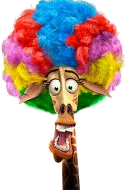 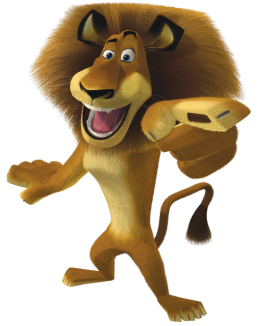 Pick a crate!
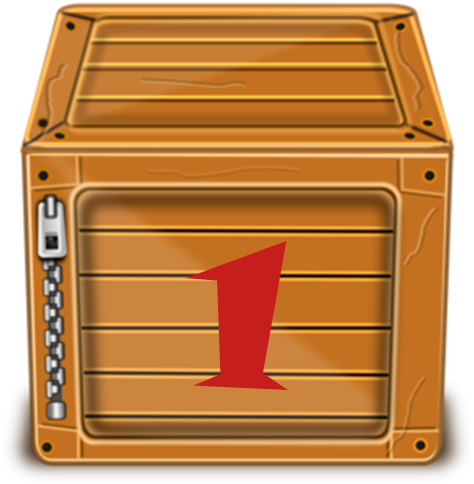 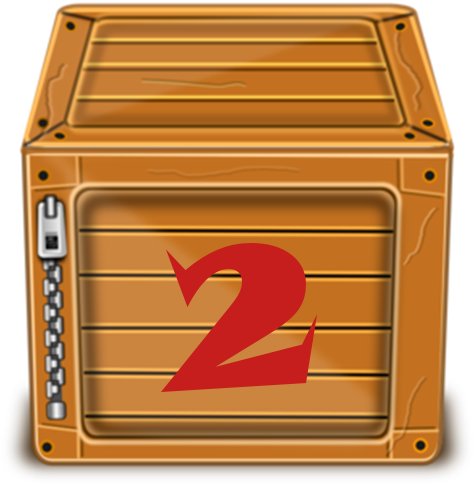 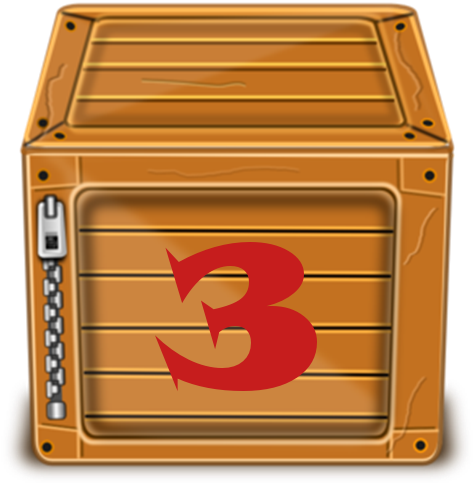 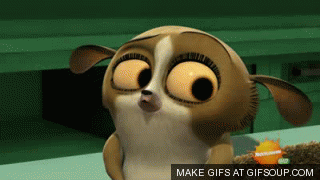 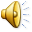 Lose 2 points.
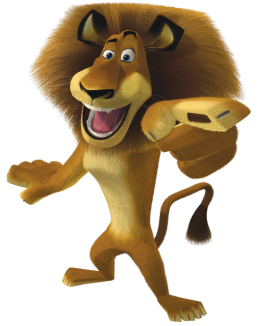 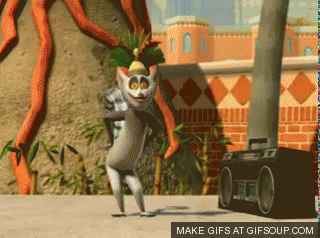 10 points
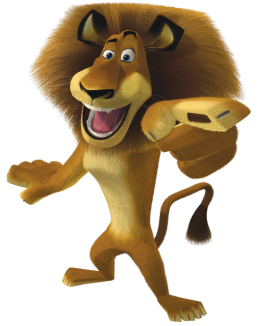 You like to move it!
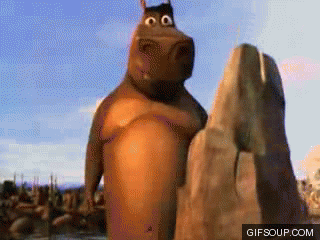 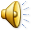 Steal 3 points.
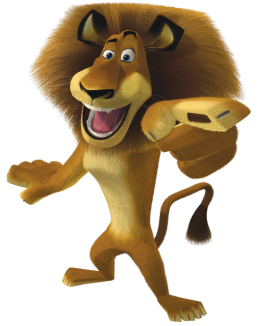 Look at the light.
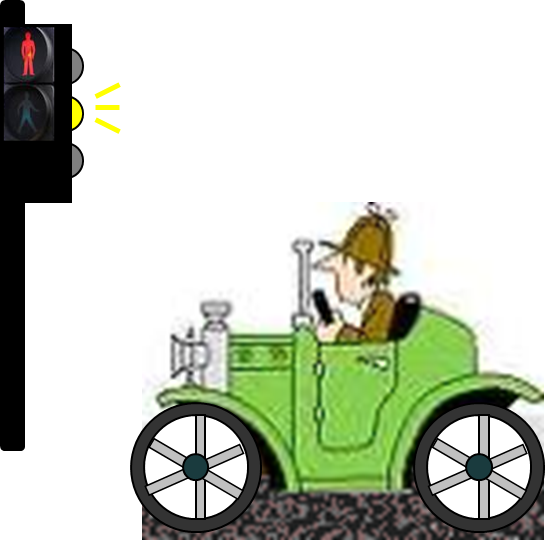 It’s yellow. Let’s wait.
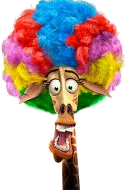 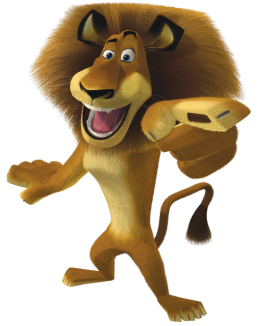 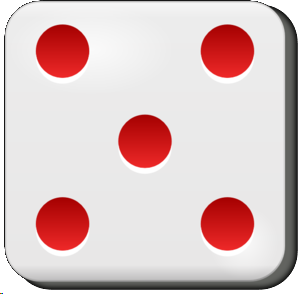 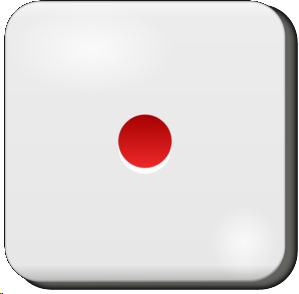 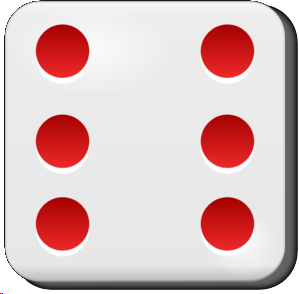 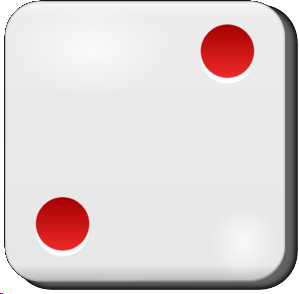 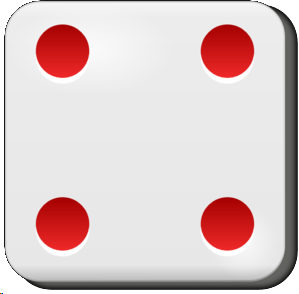 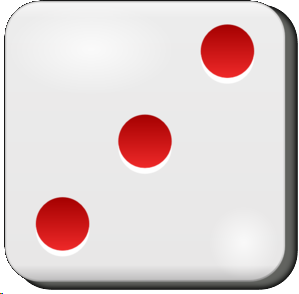 3 points
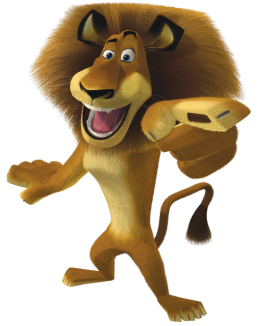 Look at the light.
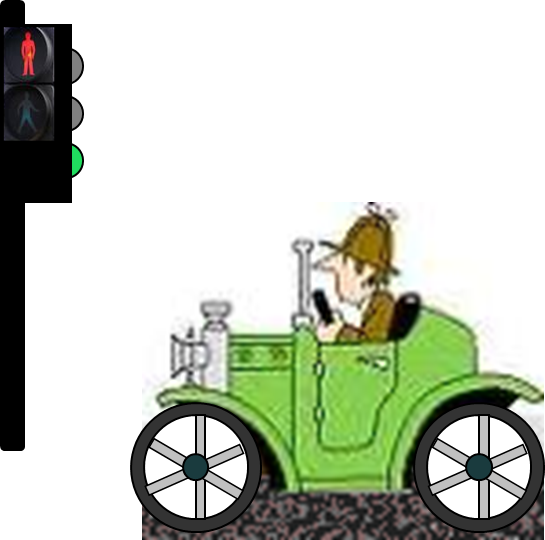 It’s green. Let’s go.
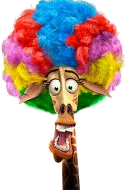 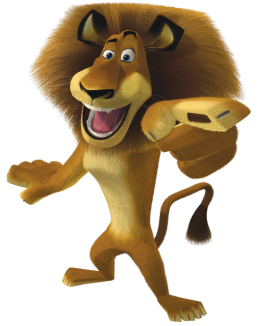 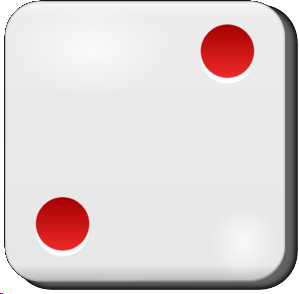 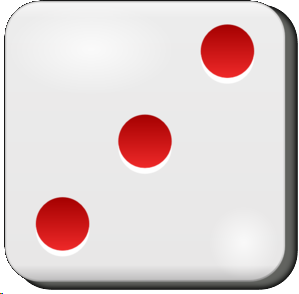 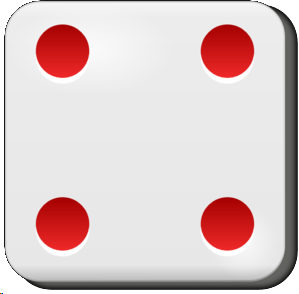 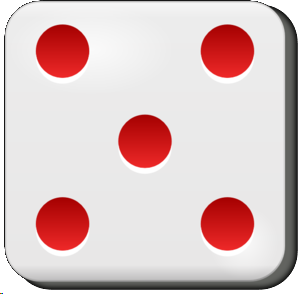 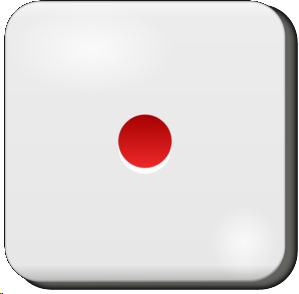 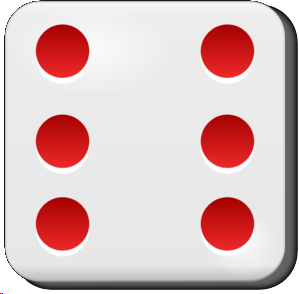 6 points
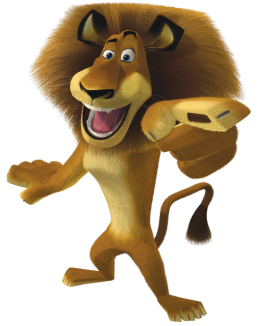 I have a…
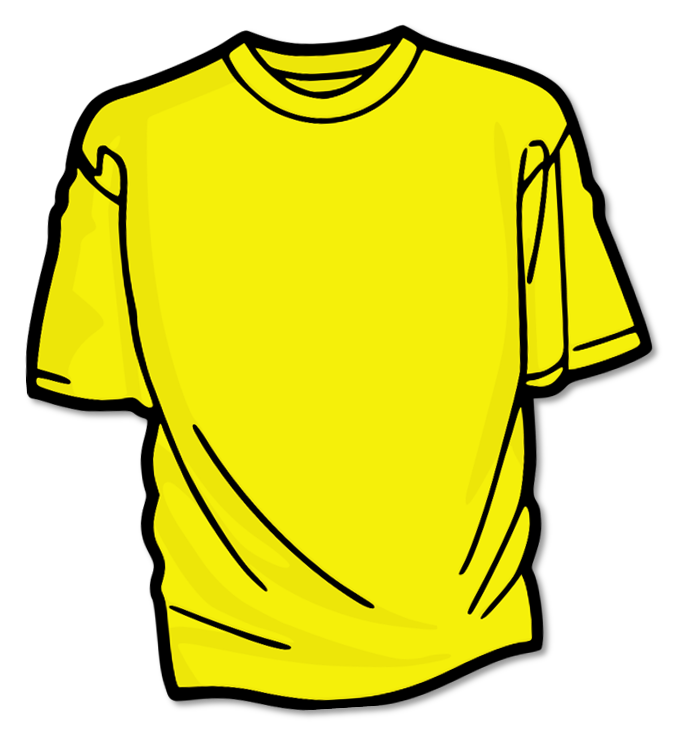 t-shirt.
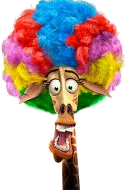 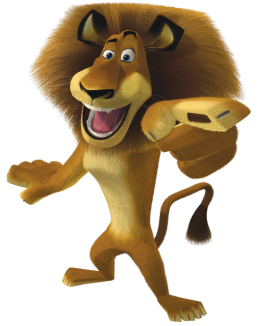 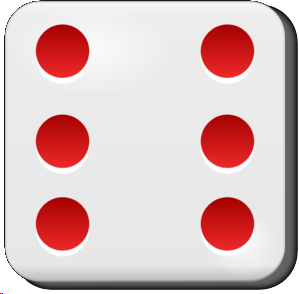 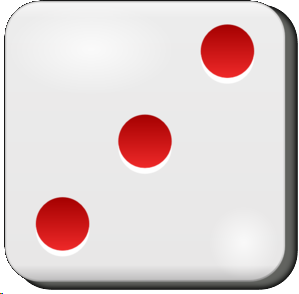 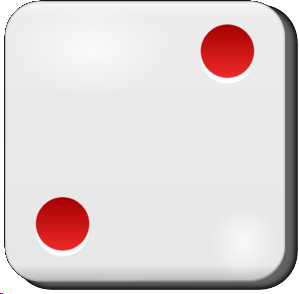 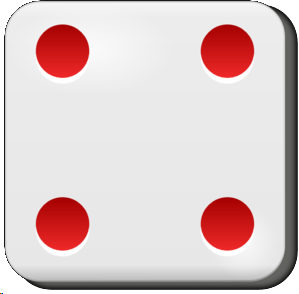 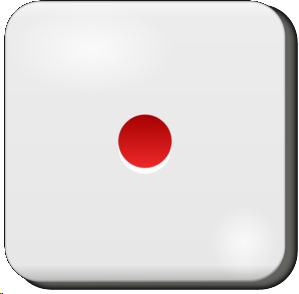 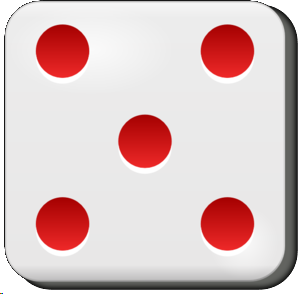 1 point
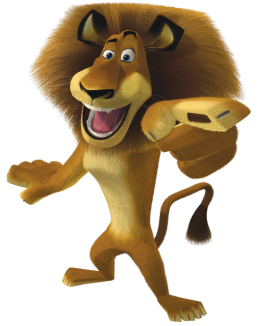 I have a…
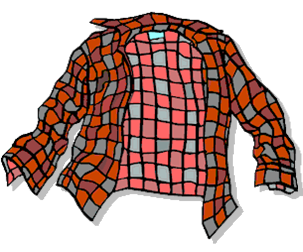 shirt.
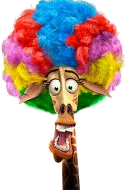 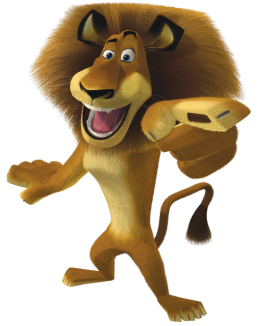 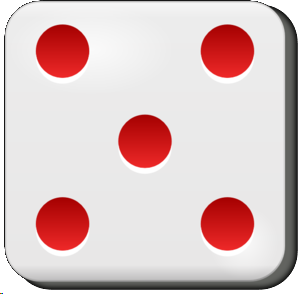 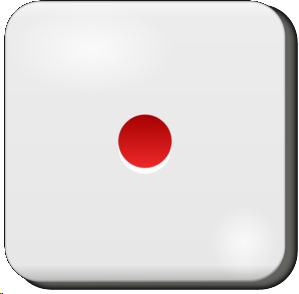 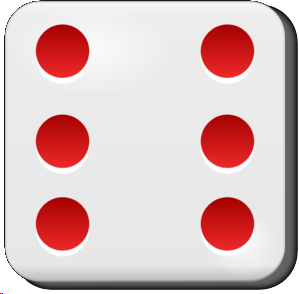 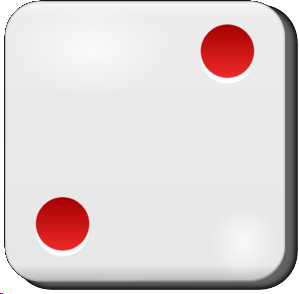 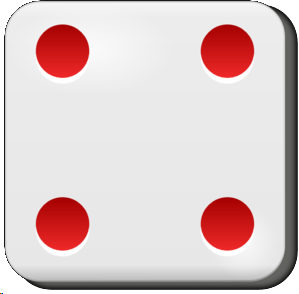 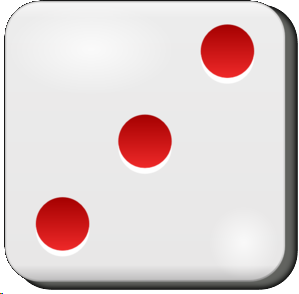 3 points
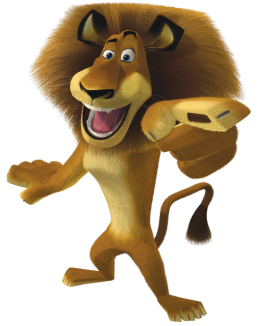 I have a…
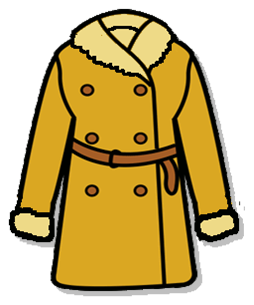 coat.
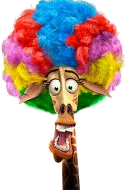 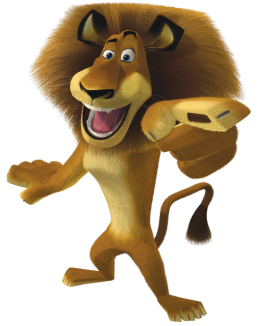 Pick a crate!
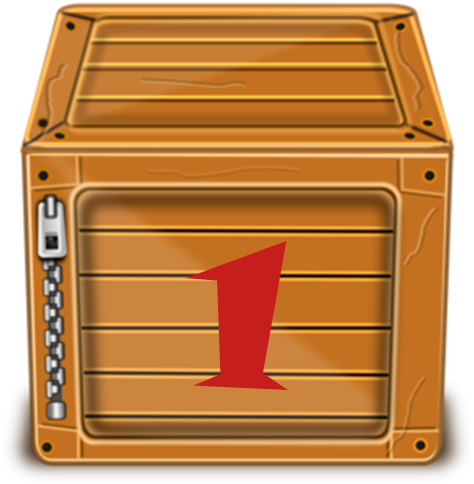 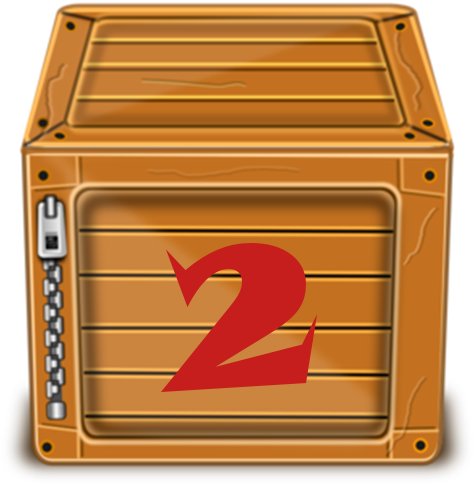 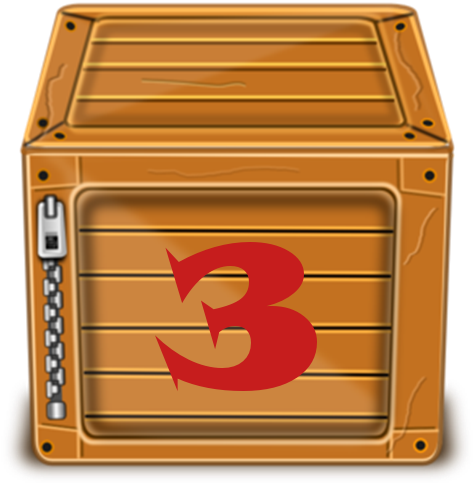 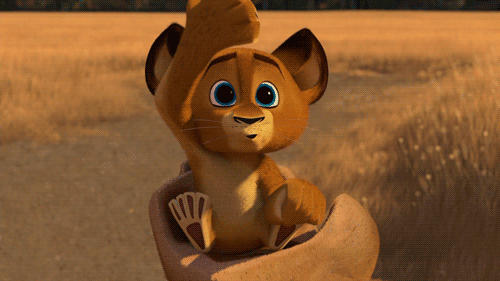 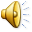 Steal 3 points.
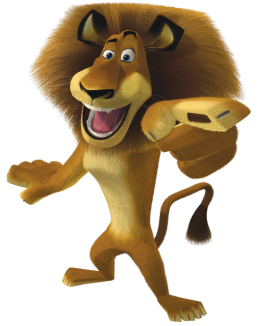 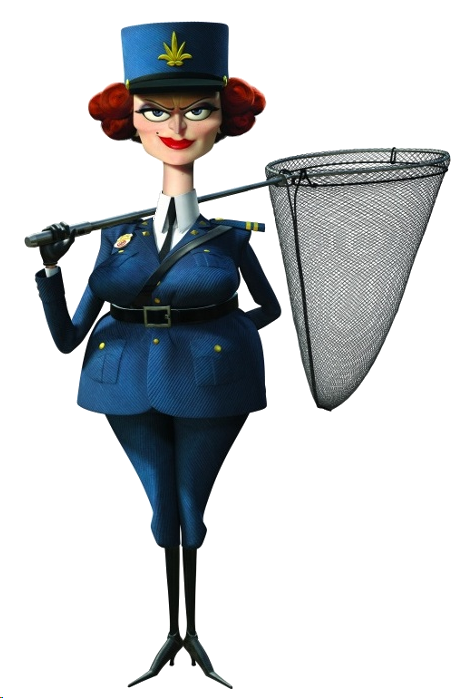 Everyone lose 5 point
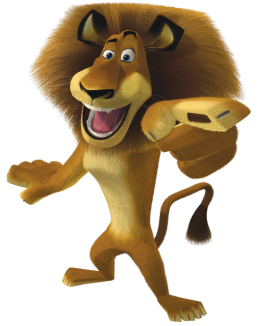 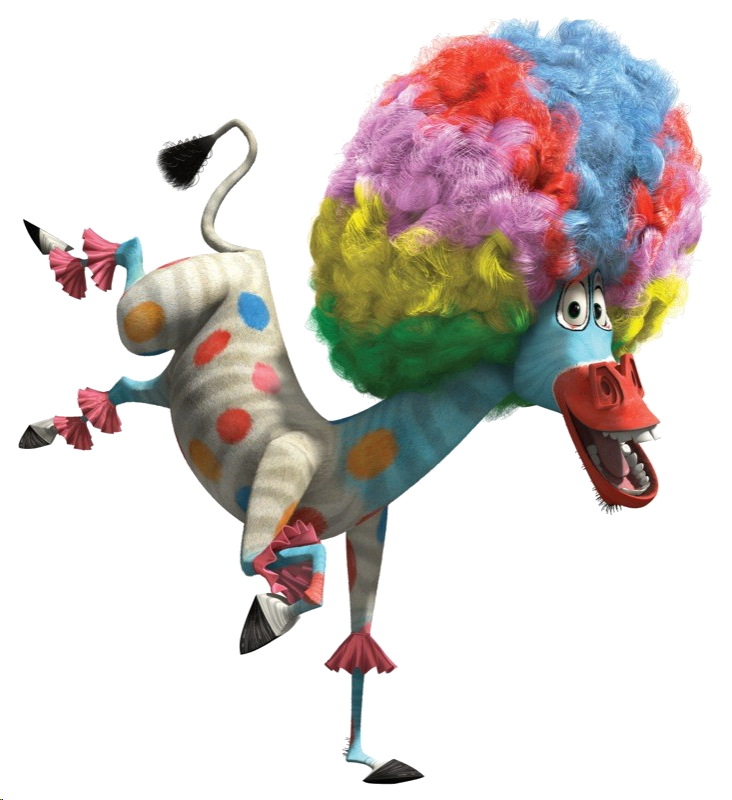 add 10 points
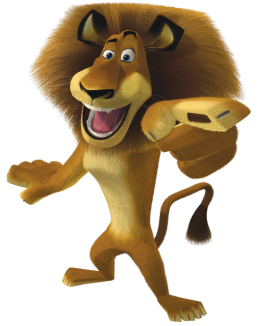 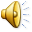 I have a…
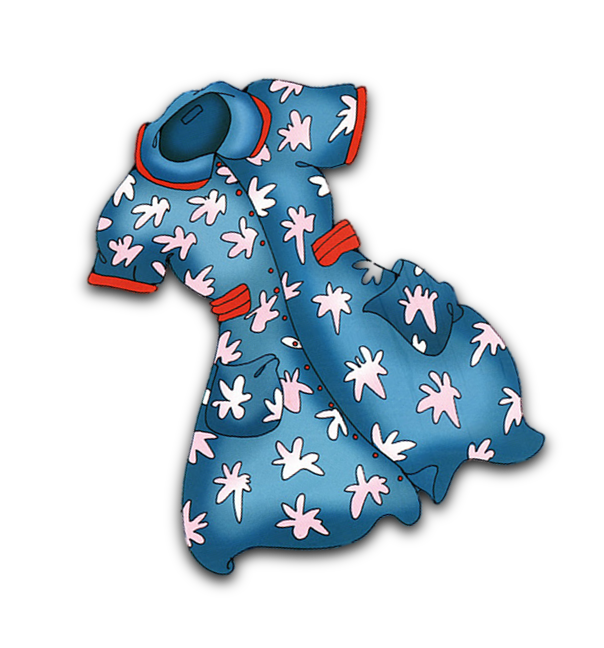 dress.
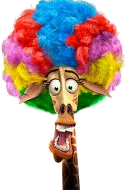 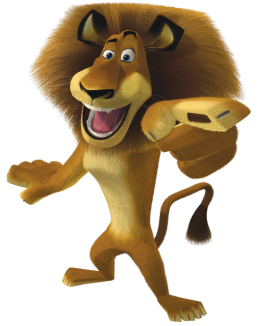 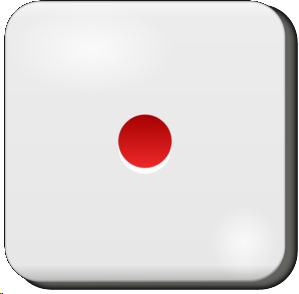 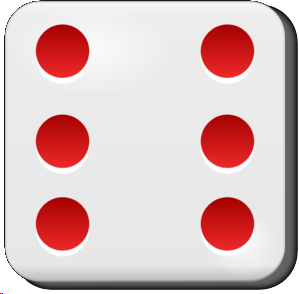 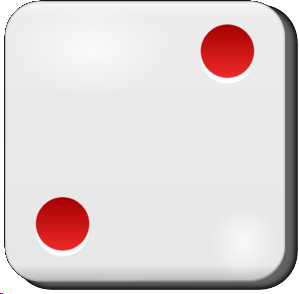 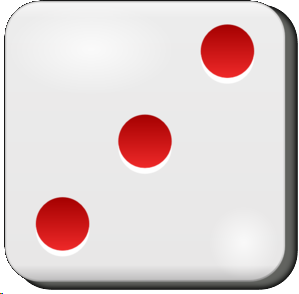 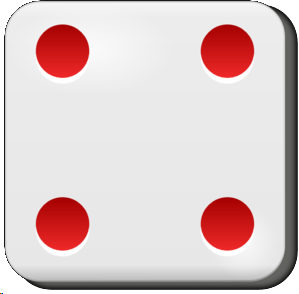 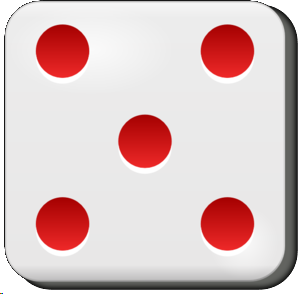 5 points
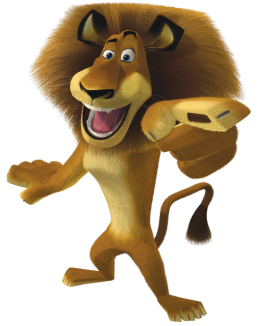 I have a…
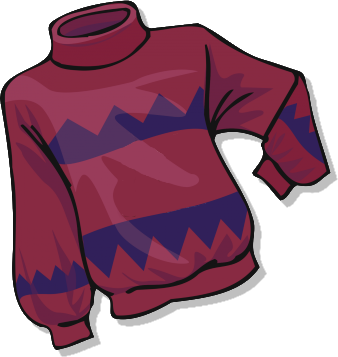 sweater
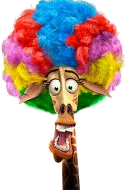 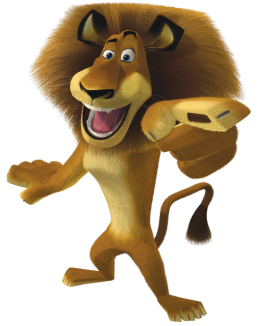 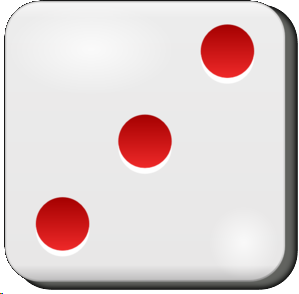 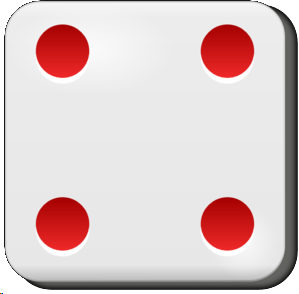 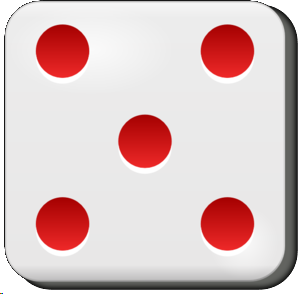 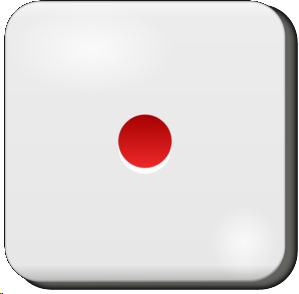 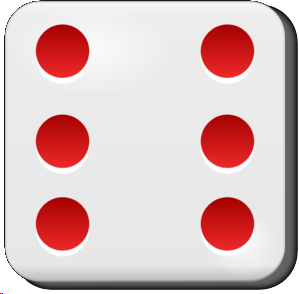 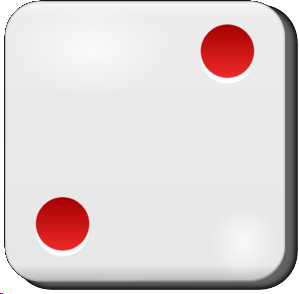 2 points
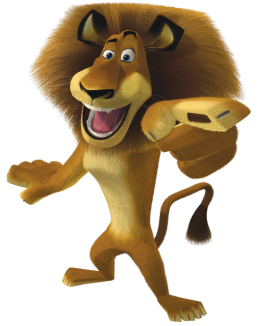 I have …
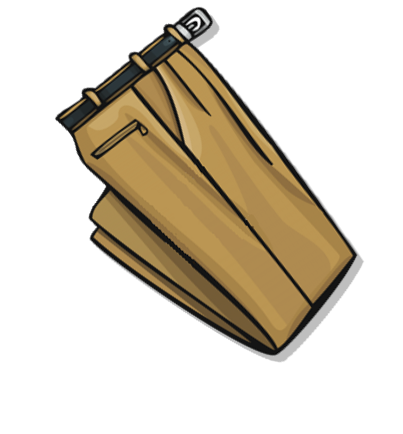 trousers
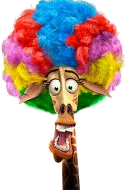 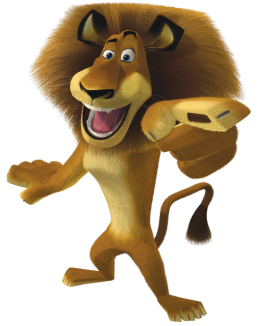 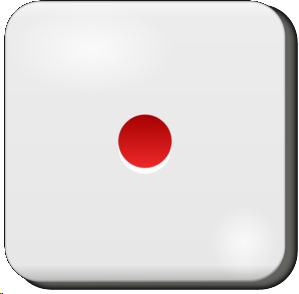 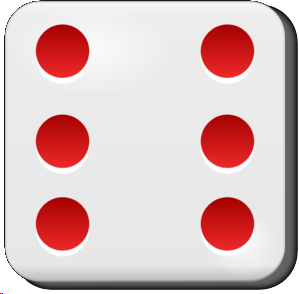 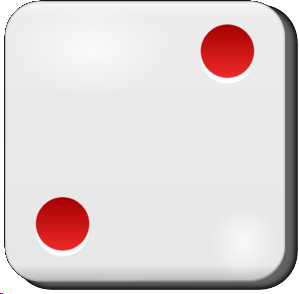 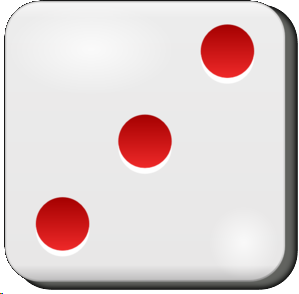 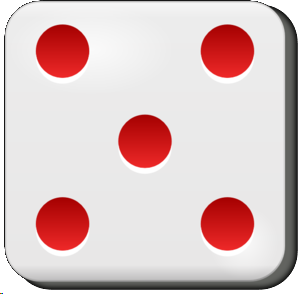 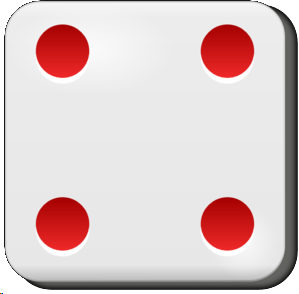 4 points
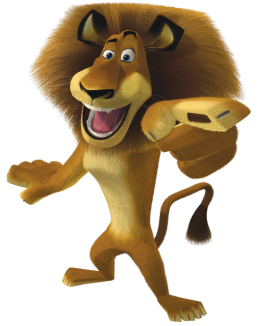